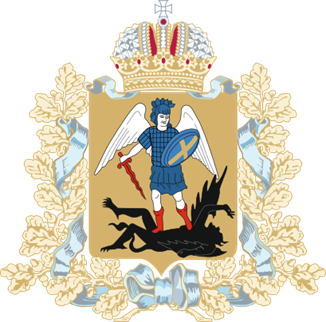 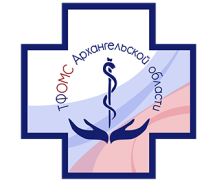 О внесении изменений в областной закон «О бюджете территориального фонда обязательного медицинского страхования Архангельской области на 2022 год и на плановый период 2023 и 2024 годов»
Директор территориального фонда обязательного медицинского страхования Архангельской области 
Ясько Наталья Николаевна
2022 год
Причины внесения изменений

1) Необходимость отражения остатка средств бюджета по состоянию на 1 января 2022 года, образовавшегося в результате неполного использования в 2021 году бюджетных ассигнований
2)  Предоставление межбюджетного трансферта из областного бюджета на дополнительное финансовое обеспечение оказания первичной медико-санитарной помощи лицам, застрахованным по ОМС, в том числе с заболеванием и (или) подозрением на заболевание новой коронавирусной инфекцией (COVID-19), в рамках реализации территориальных программ ОМС за счет бюджетных ассигнований резервного фонда Правительства Российской Федерации
3) Распределение иных межбюджетных трансфертов из бюджета ФОМС для софинансирования расходов медицинских организаций на оплату труда врачей и среднего медицинского персонала;
4) Распределение иных межбюджетных трансфертов из бюджета ФОМС на финансовое обеспечение осуществления денежных выплат стимулирующего характера медицинским работникам за выявление онкологических заболеваний в ходе проведения диспансеризации и профилактических медицинских осмотров населения 
5) Предоставление межбюджетного трансферта из бюджета ФОМС на дополнительное финансовое обеспечение медицинской помощи, оказанной лицам, застрахованным по ОМС, в том числе с заболеванием и (или) подозрением на заболевание новой коронавирусной инфекцией (COVID-19), в рамках реализации территориальных программ ОМС в 2021 - 2022 годах
6) Дополнение и уточнение видов доходов, поступающих в бюджет территориального фонда
Изменение параметров бюджета ТФОМС АО на 2022 год, млн. рублей
Показатели бюджета ТФОМС АОпо доходам на 2022 год, млн. рублей
Иные межбюджетные трансферты, предоставляемые из бюджета ФОМС в 2022 году
Показатели бюджета ТФОМС АО по расходам на 2022 год
млн. рублей
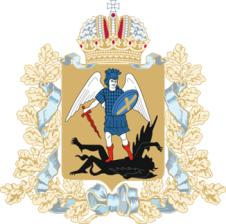 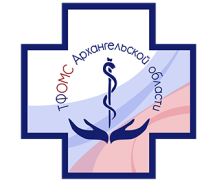 Благодарю за внимание!